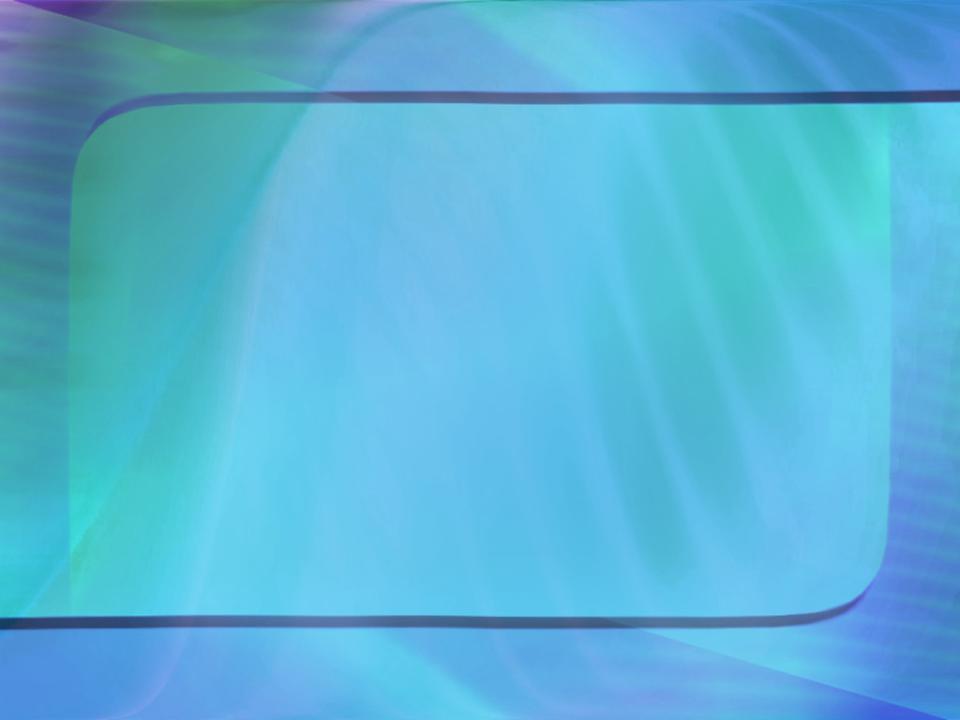 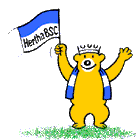 Физминутка «Две сестрицы –две руки»
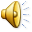 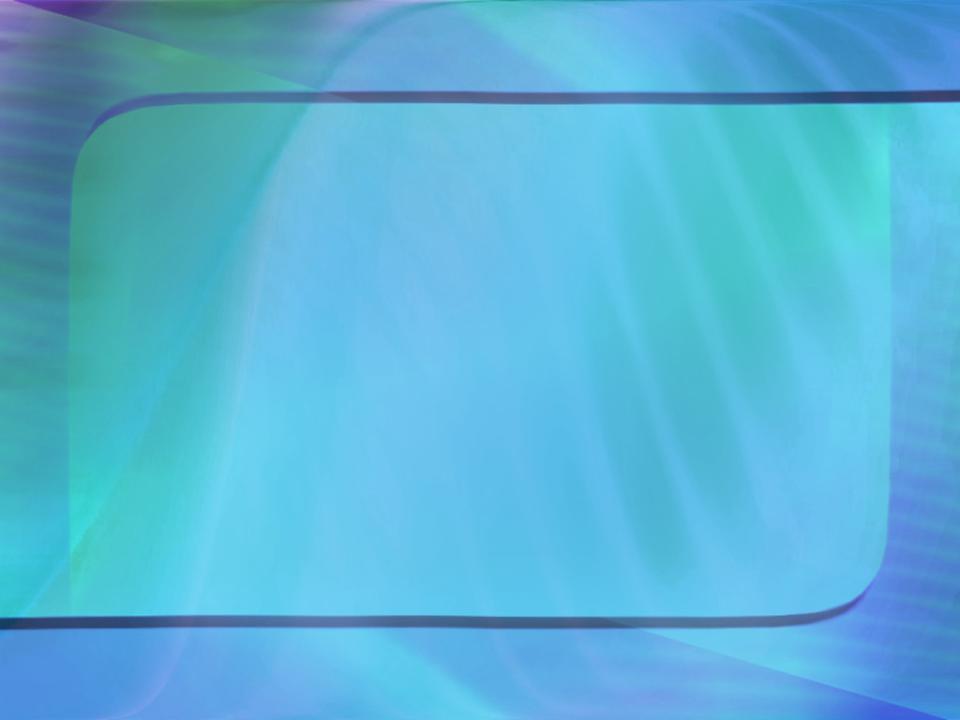 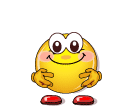 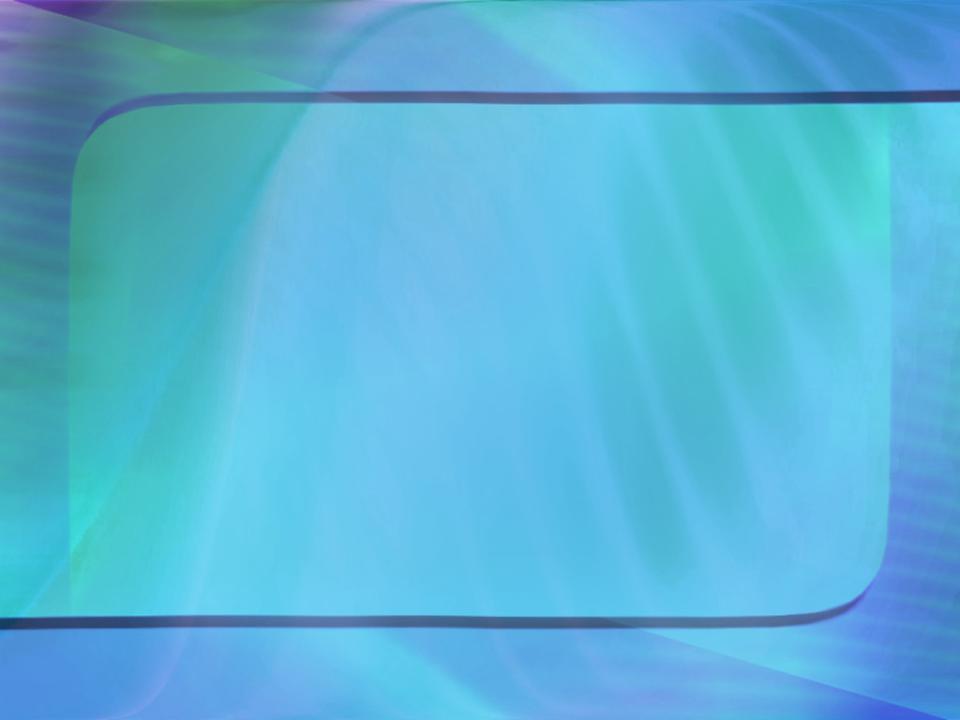 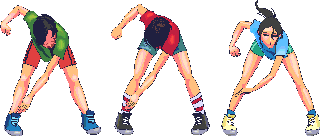 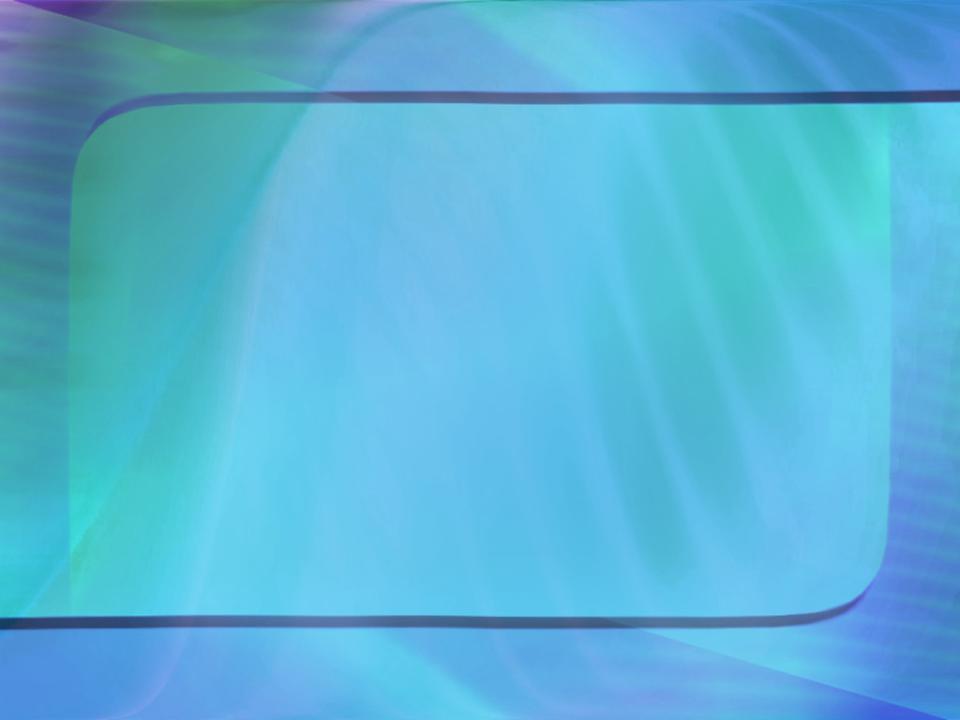 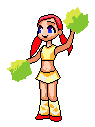 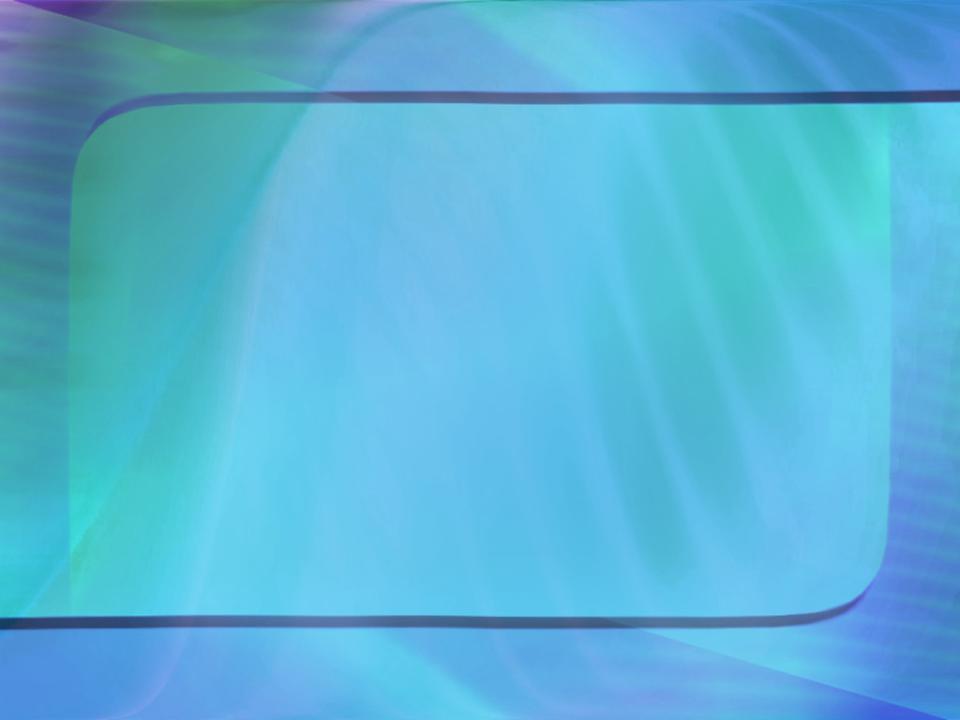 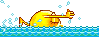 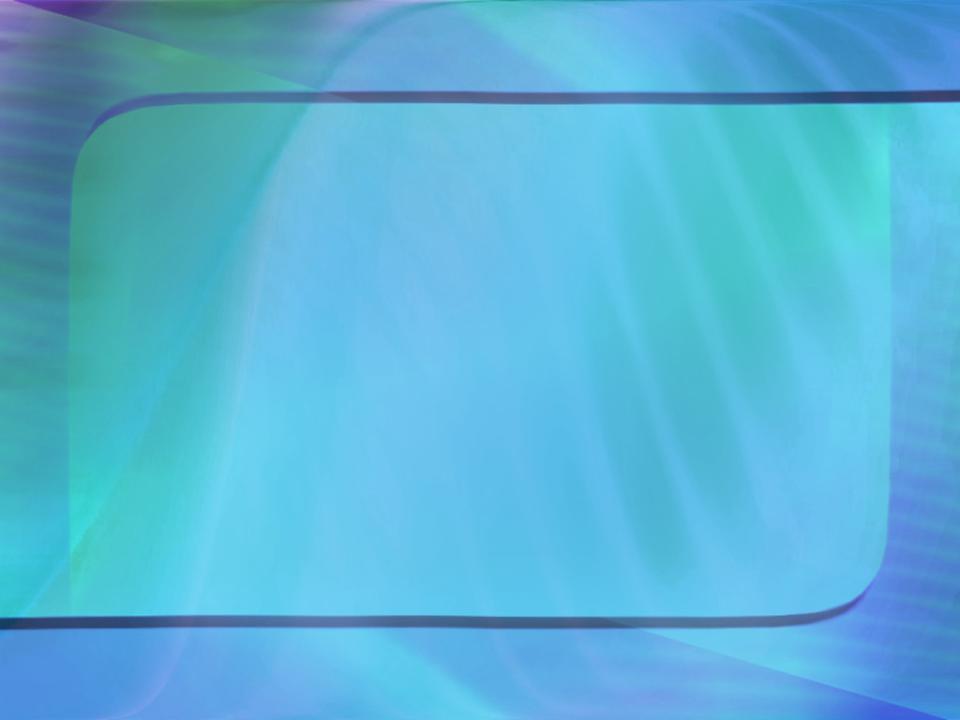 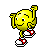 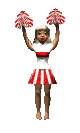 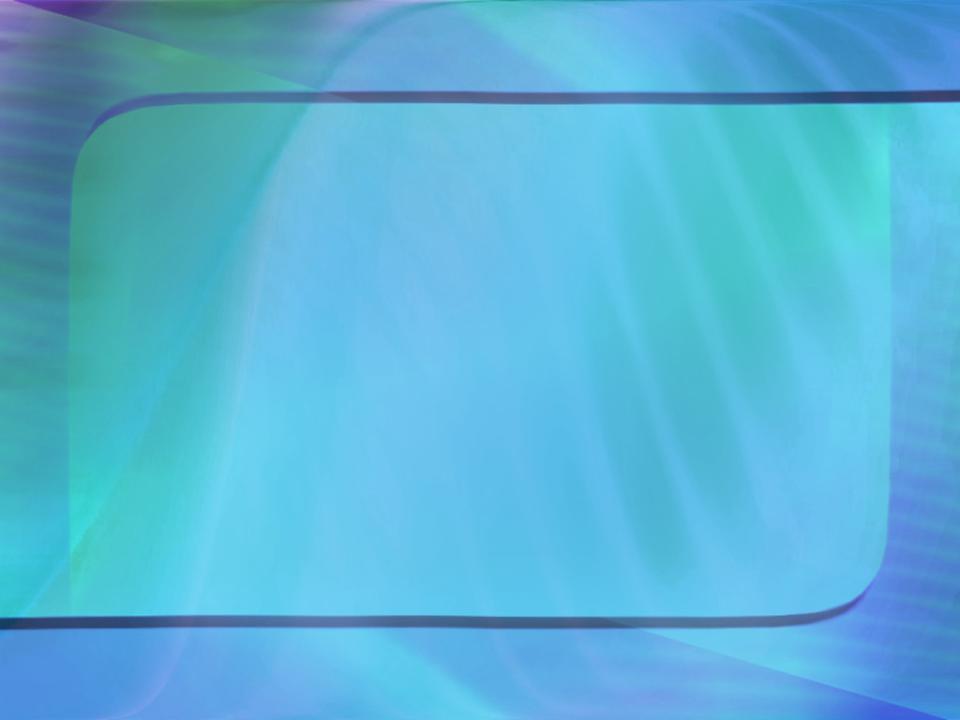 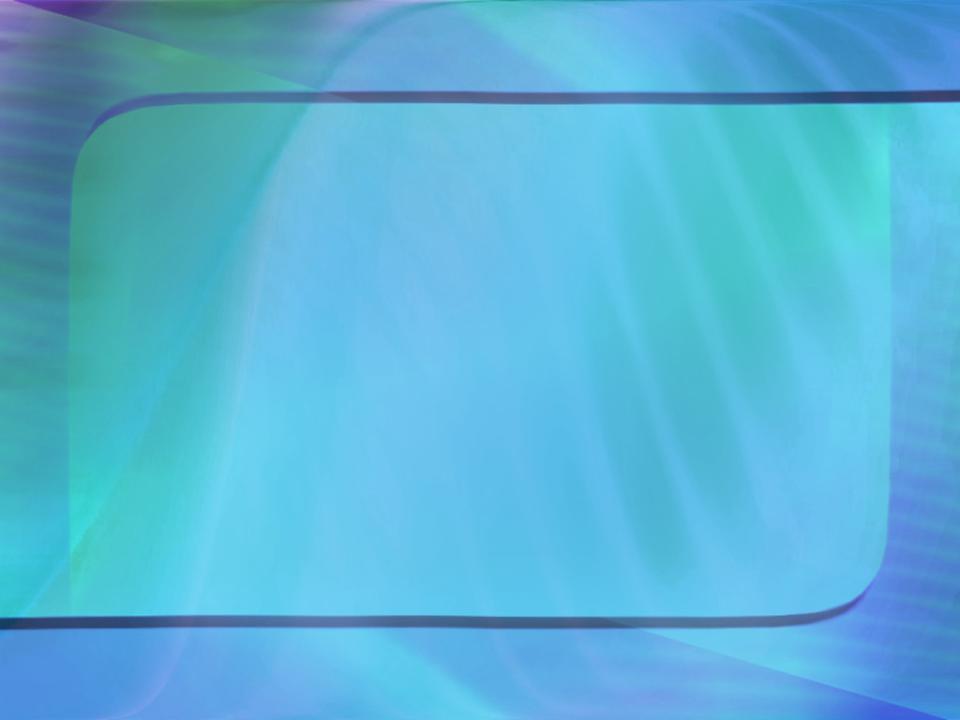 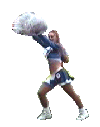 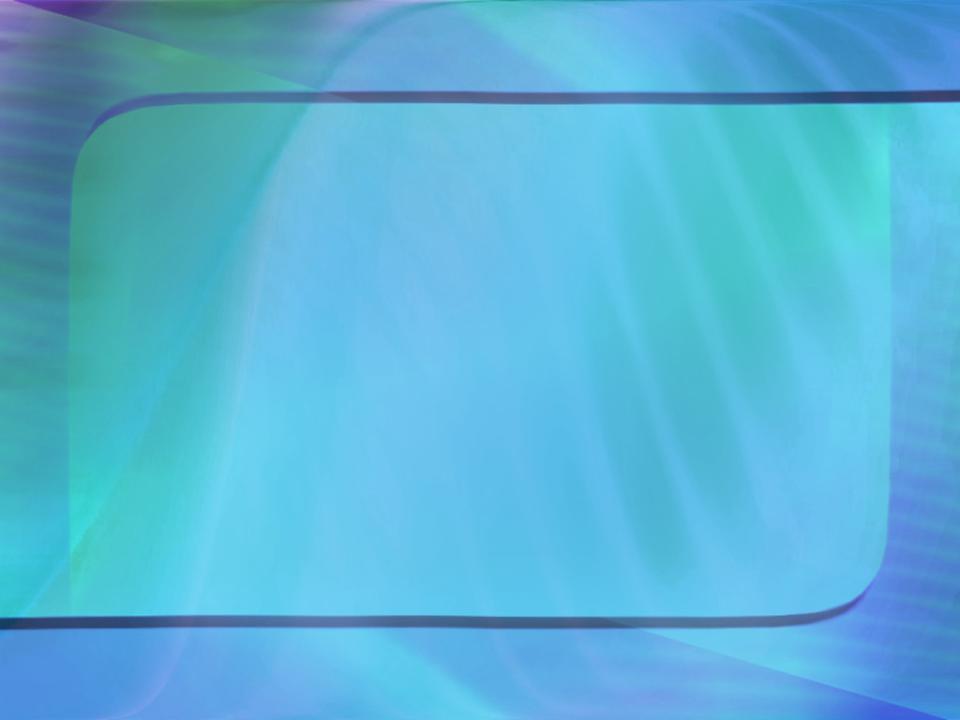 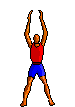 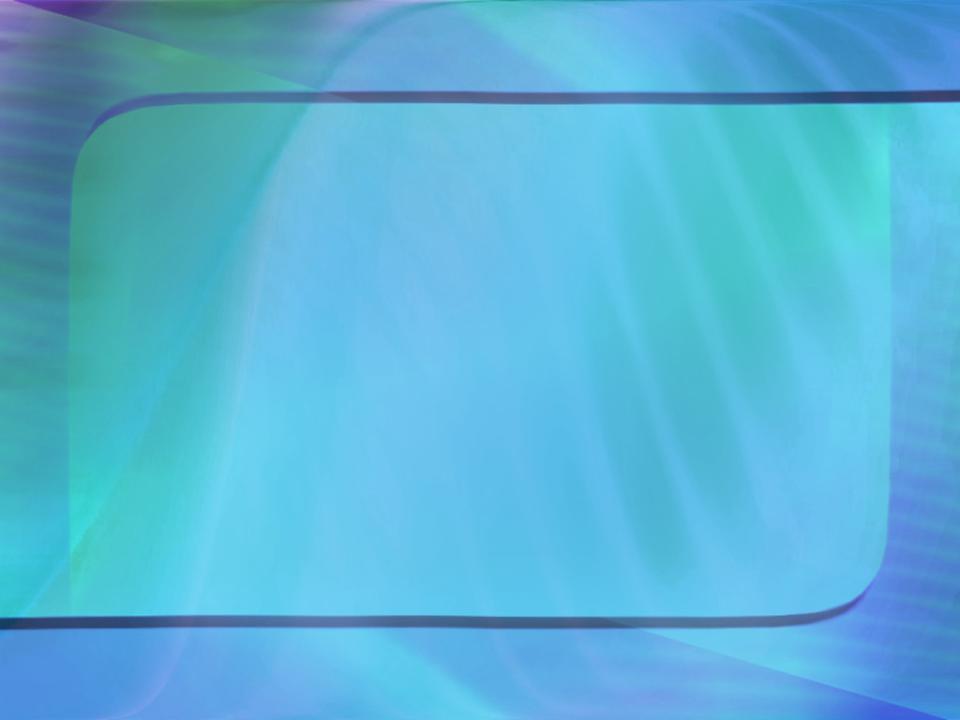 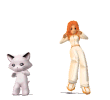 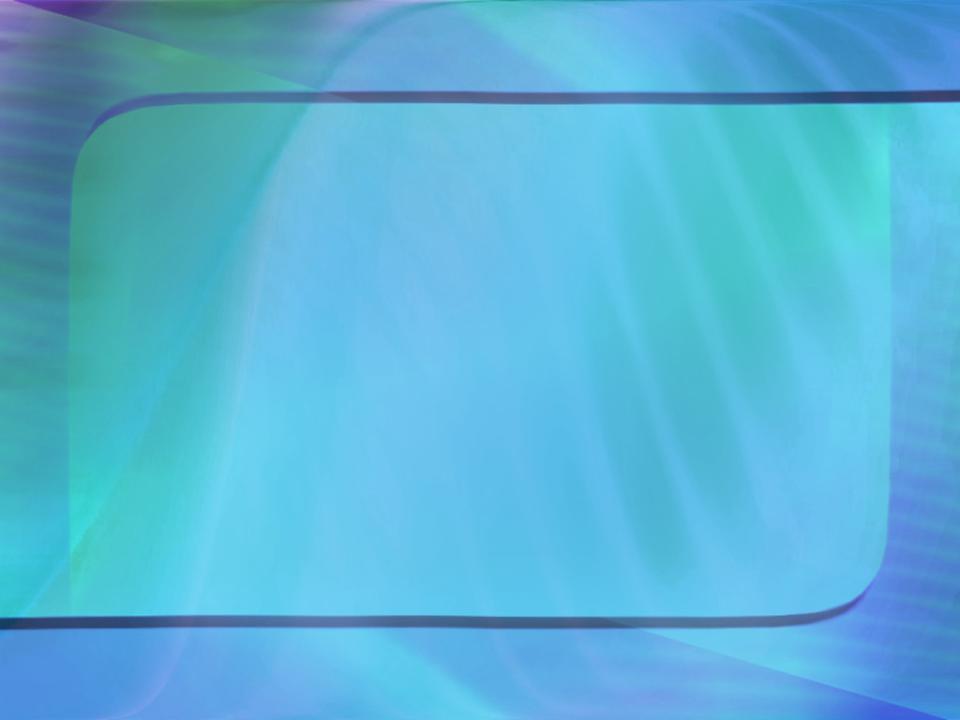 Береги 
         здоровье 
                      смолоду!
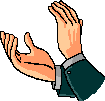